Конкурс лучших учителейВоронежской области 2020г.
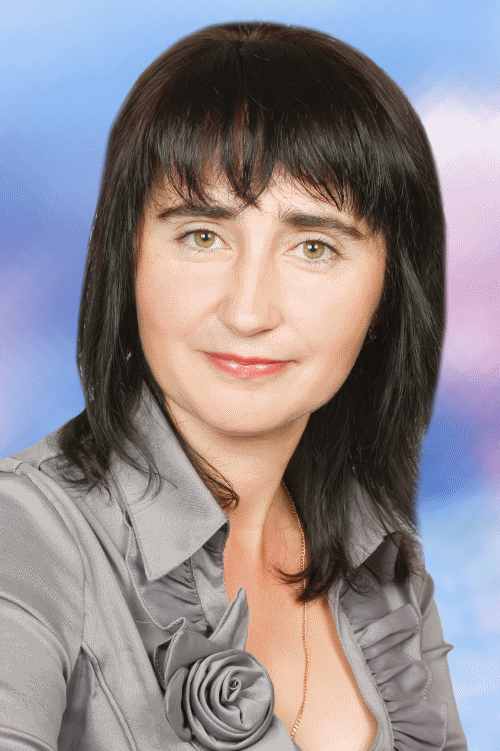 Публичная презентация опыта работы учителя ИЗО и технологии
Зверевой Галины Васильевны 
Тема: «Развитие личности через творчество»
«Уча других, мы учимся сами...»(Л. Сенека)
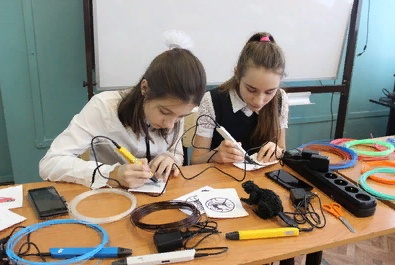 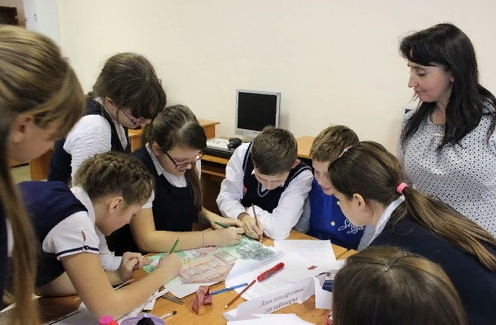 Реализация ФГОС ООО
Рабочие программы и учебные курсы:
РП «Изобразительное искусство» 5-7 класс
РП «Технология. Технологии ведения дома» 5-8 класс
УК «Черчение» 8 класс
УК «Объемное рисование. 3D ручка» 5 класс
УК «Моделирование с элементами дизайна» 5 класс
УК «Инженерная графика» 10-11 класс
Реализация ФГОС ООО
Рабочие программы внеурочной деятельности:
РП «Изостудия Волшебная кисточка» 1-2 класс
РП «Креативное рукоделие» 5 класс
Технологии:
 Обучение в сотрудничестве 
Игровые технологии
Технологии личностно-ориентированного обучения
Метод учебного проекта 
Информационные технологии обучения
Использование нетрадиционных техник рисования
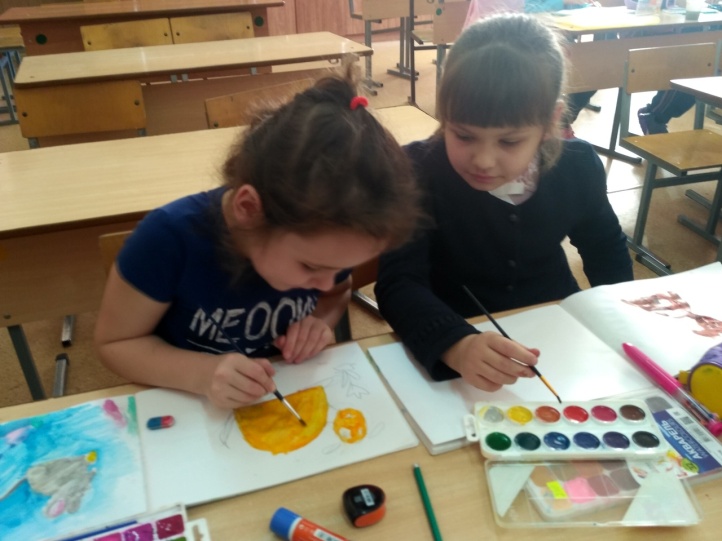 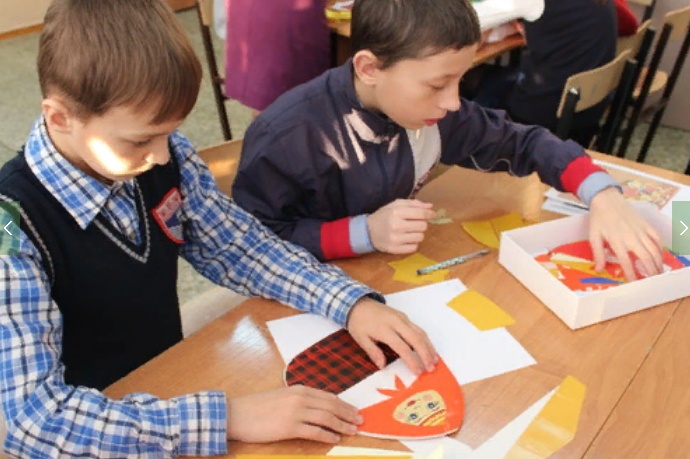 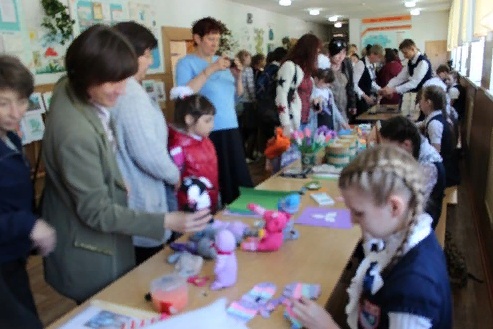 Обобщение опыта
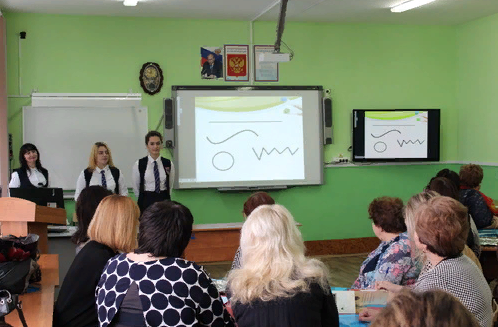 Мастер-классы 
Открытые уроки
Публикации
муниципальные и
региональные  семинары и вебинары
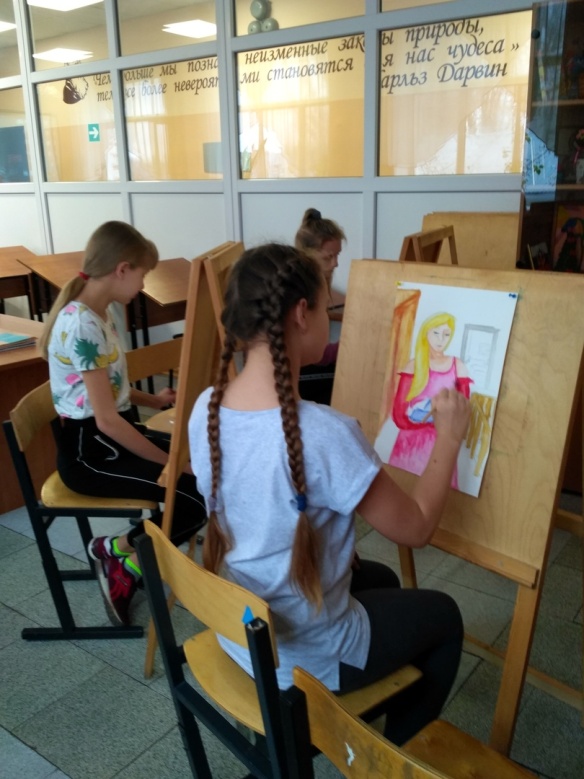 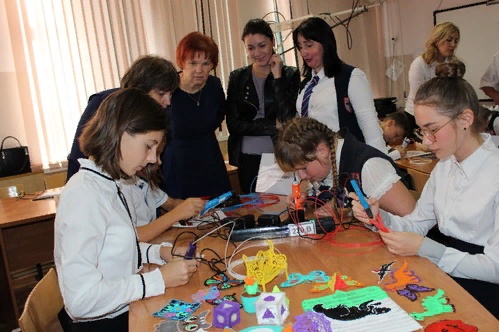 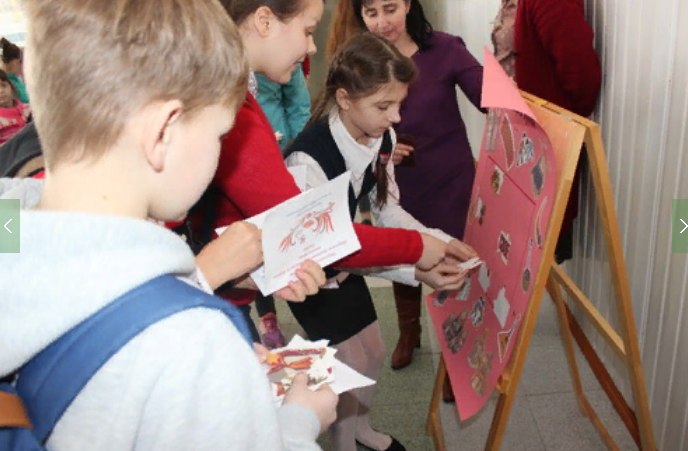 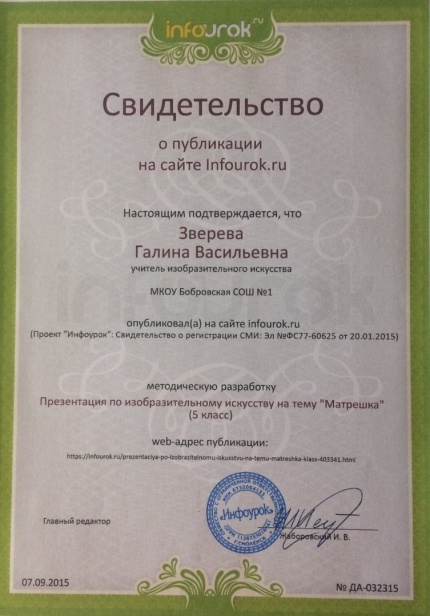 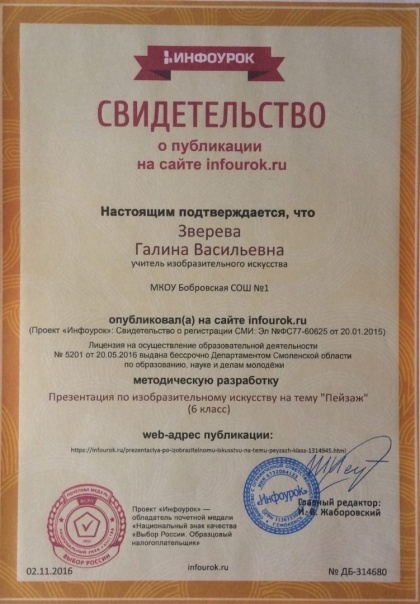 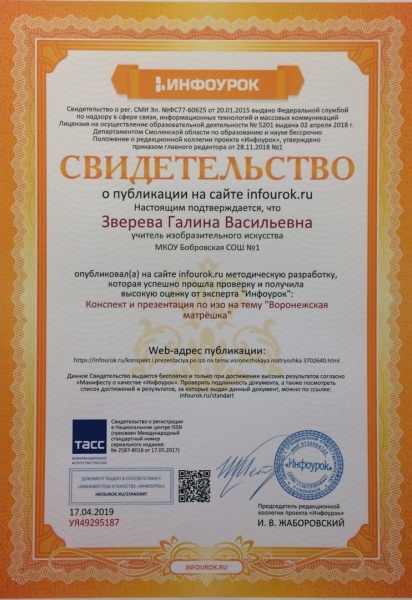 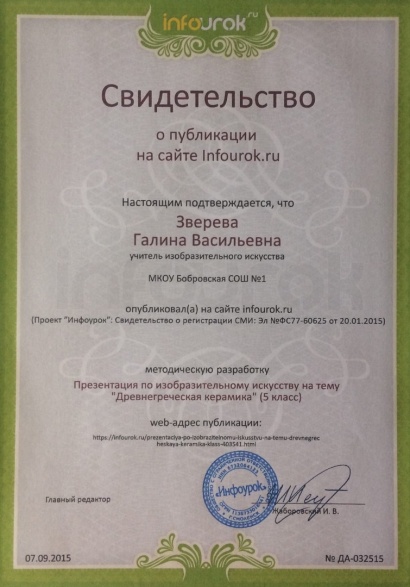 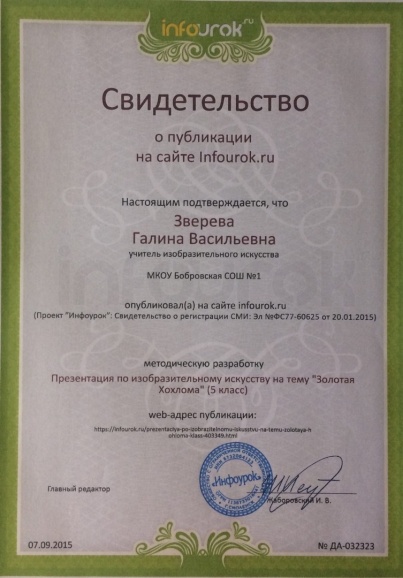 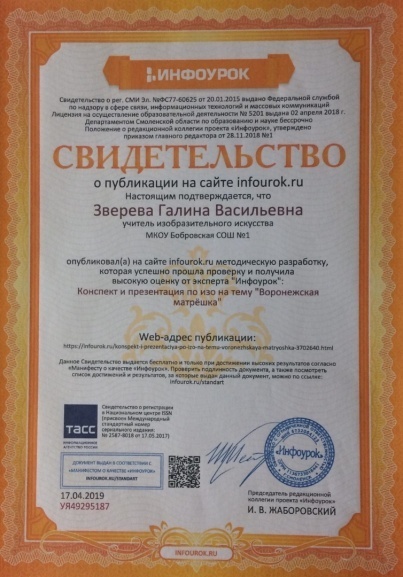 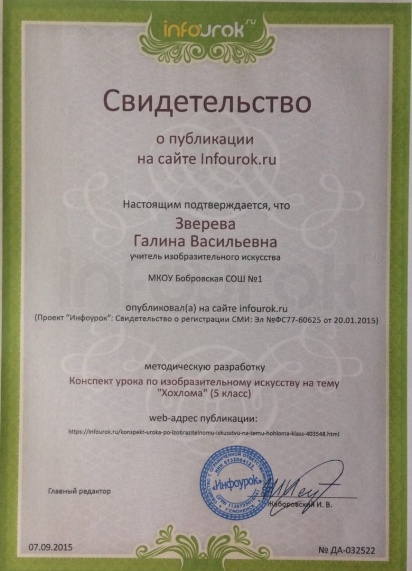 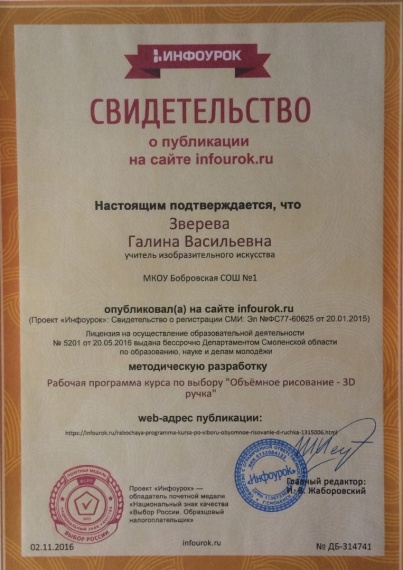 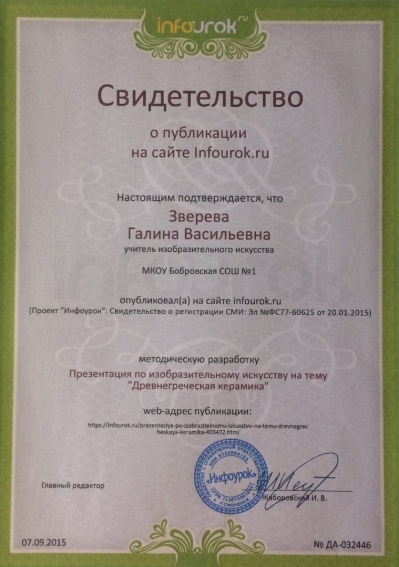 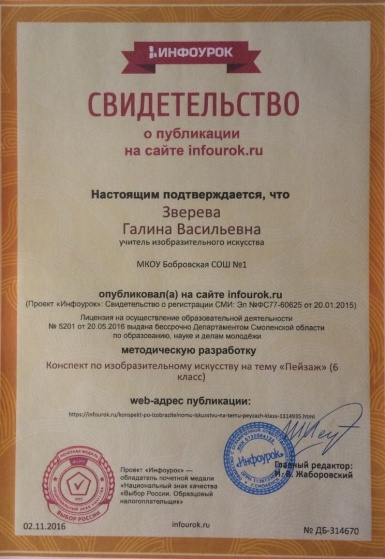 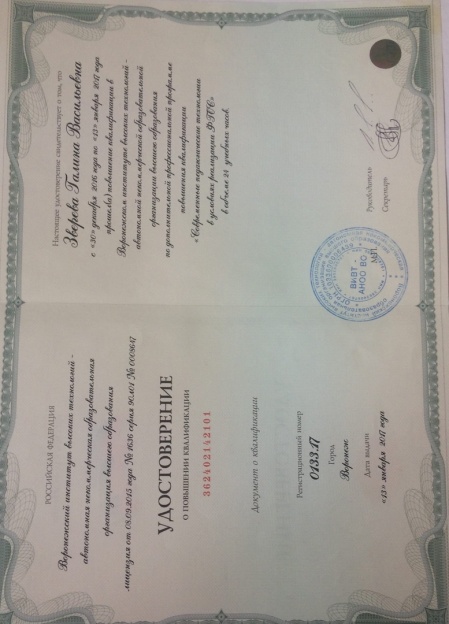 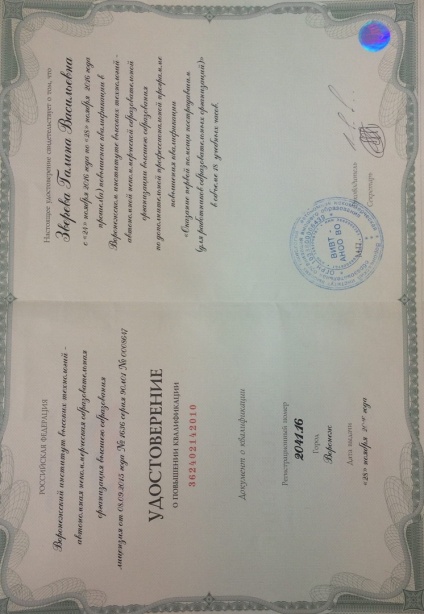 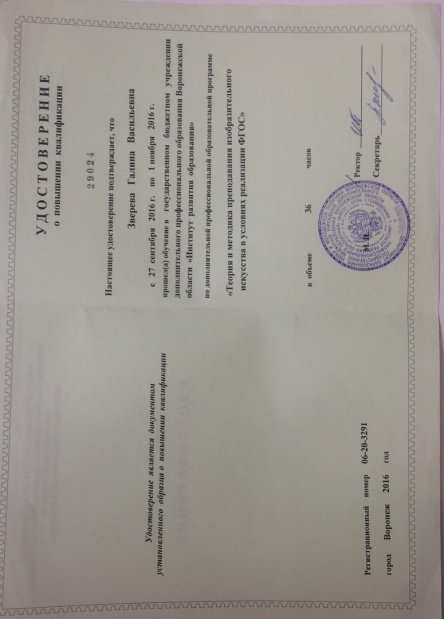 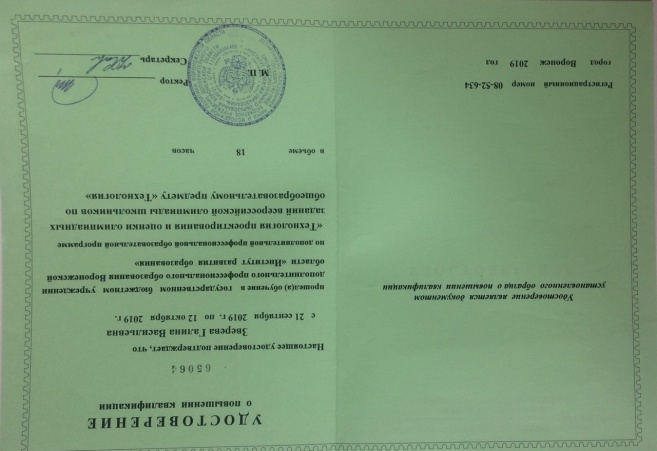 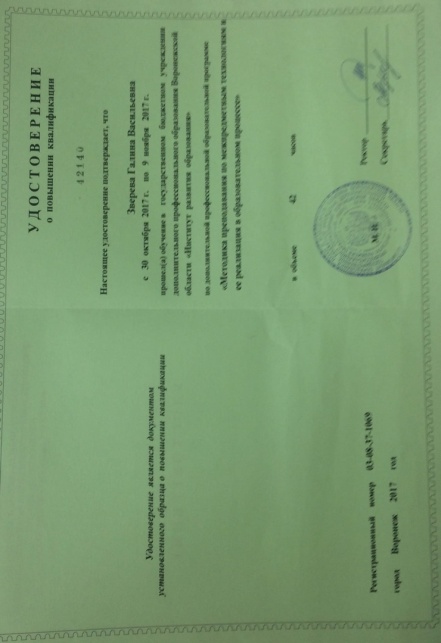 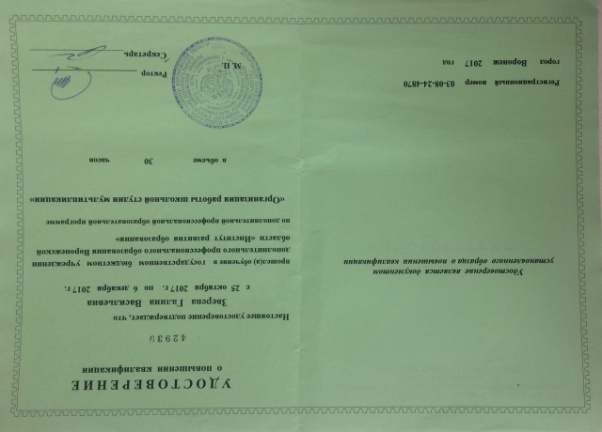 Воспитательная работа
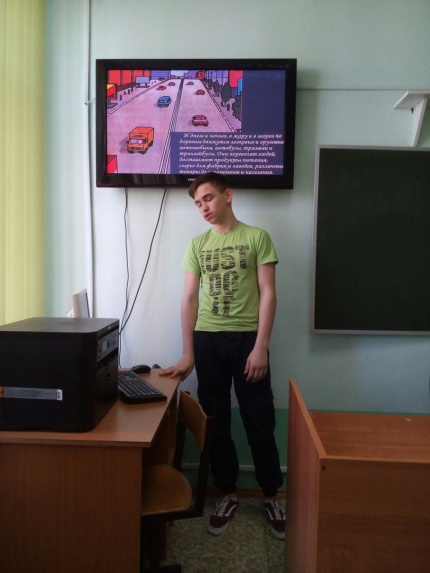 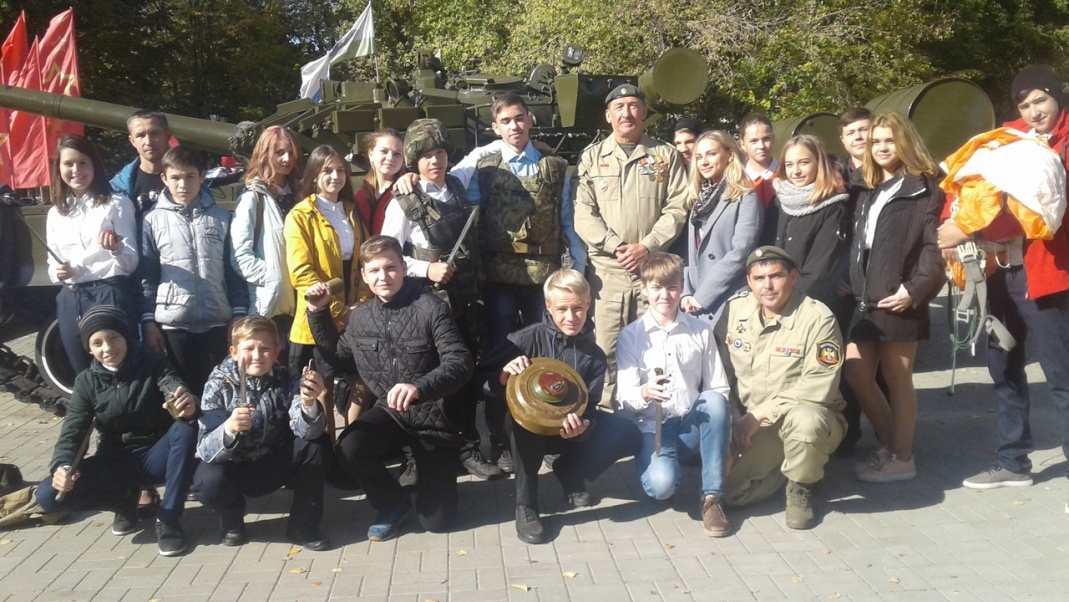 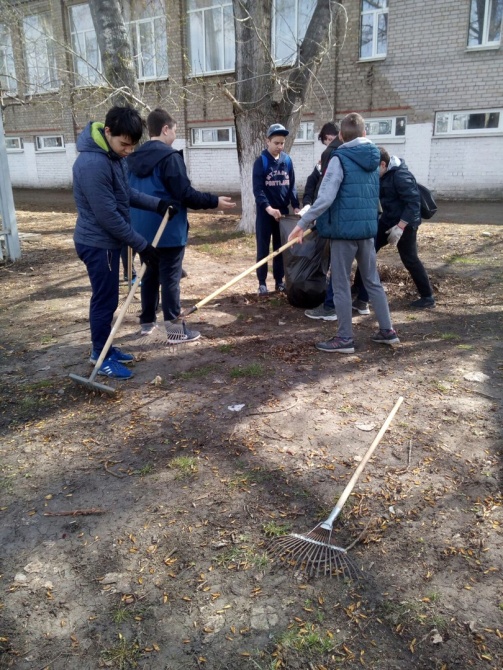 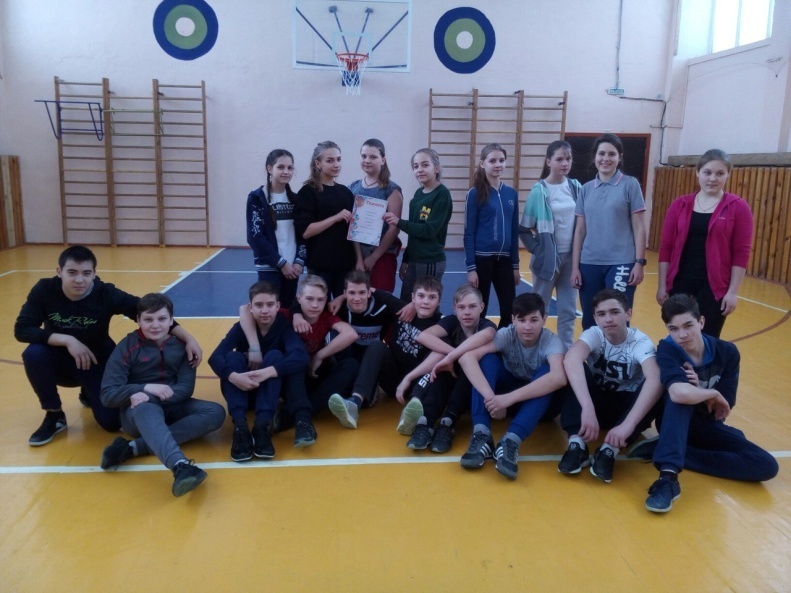 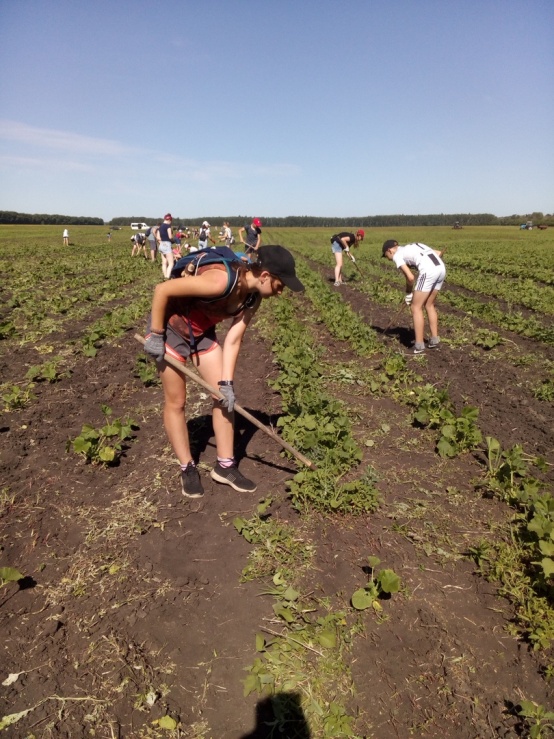 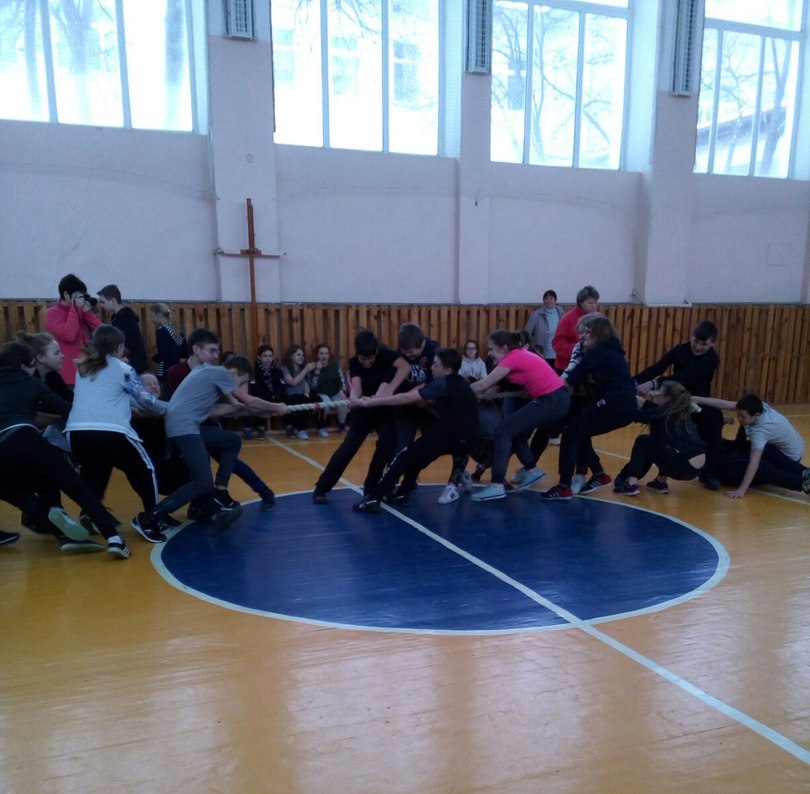 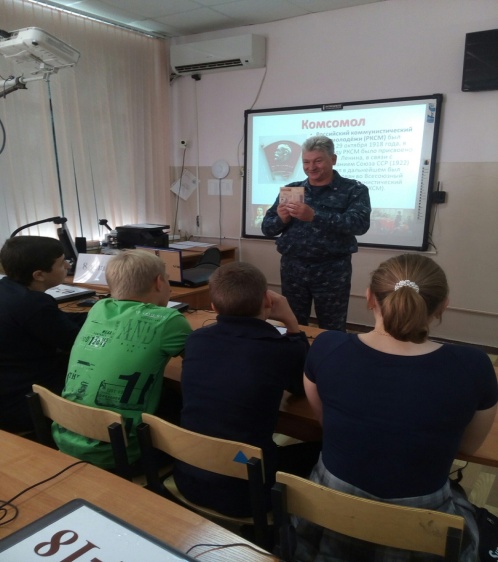 Достижения обучающихся
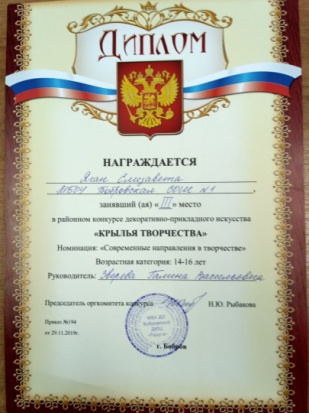 Победители и призёры муниципального этапа Всероссийской олимпиады школьников
 Победители и и призеры научно-практической конференции « Юные исследователи»
Лауреаты конкурса творческих работ
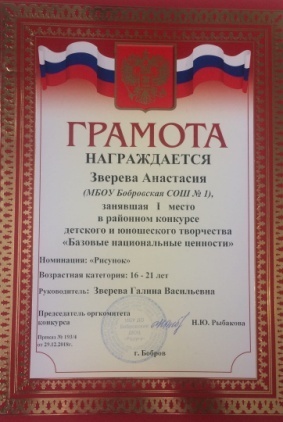 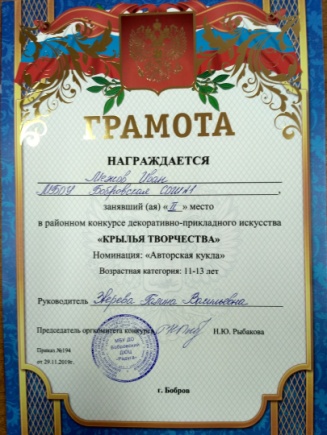 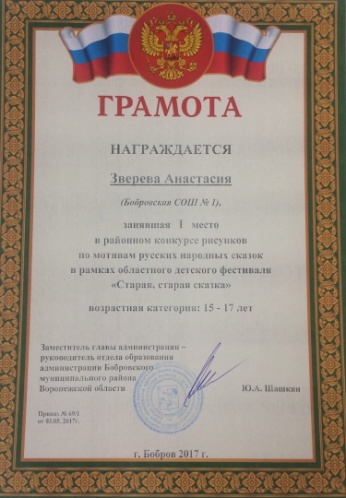 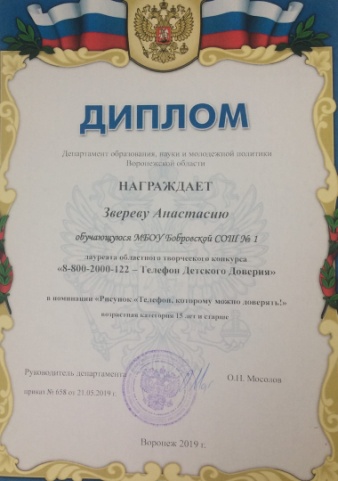 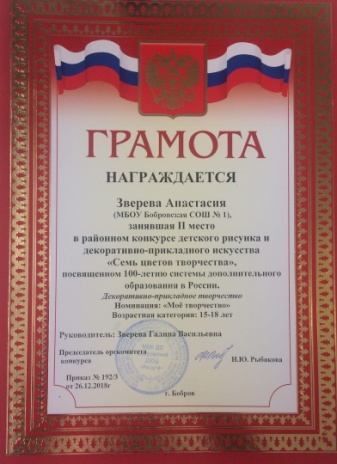 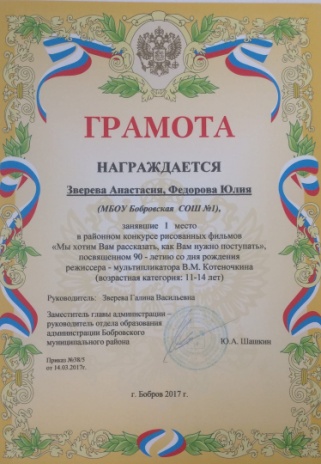 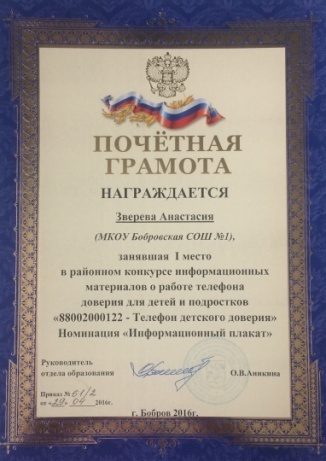 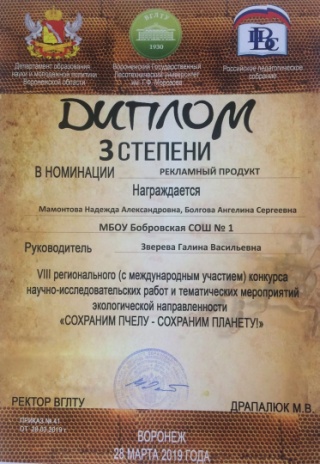 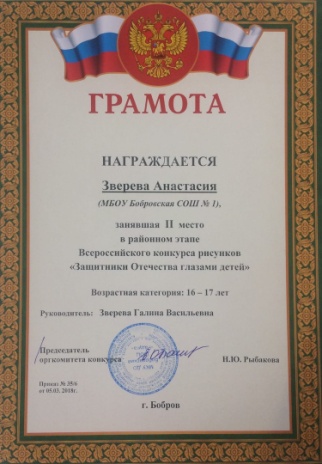 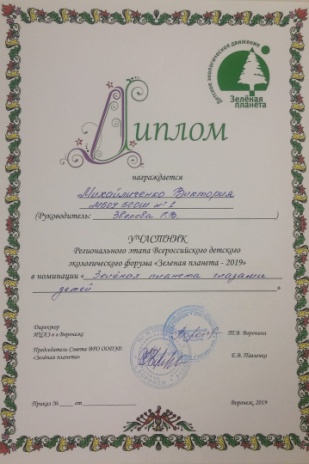 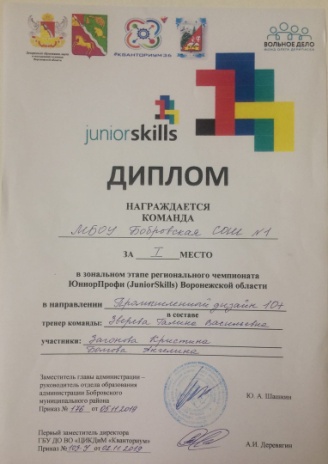 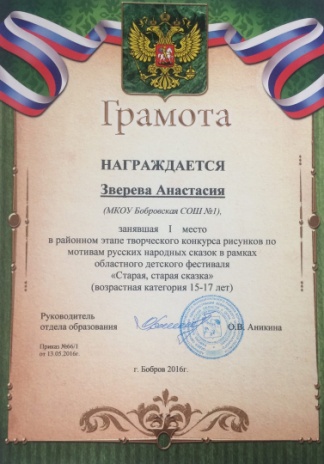 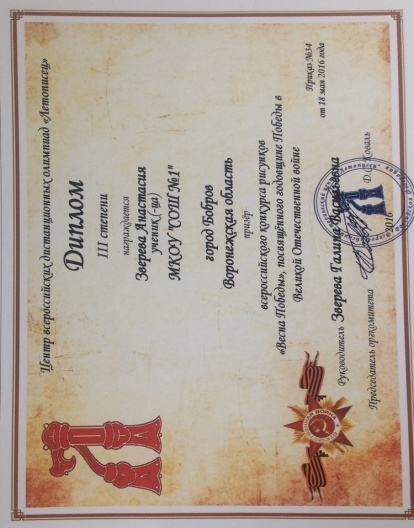 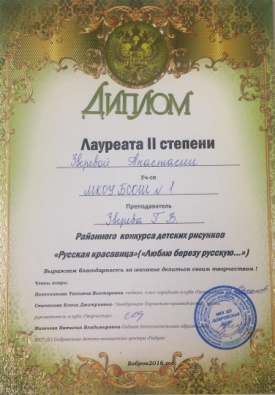 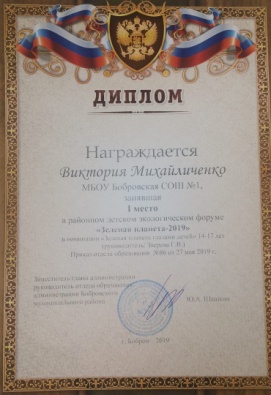 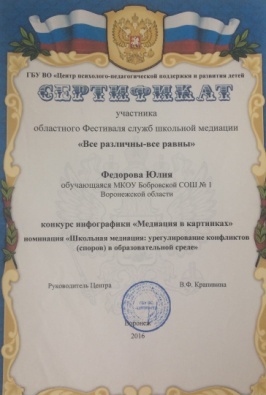 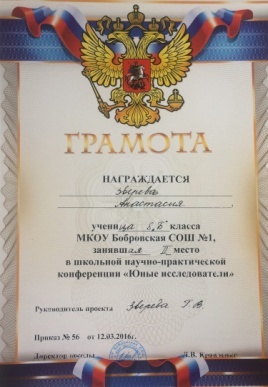 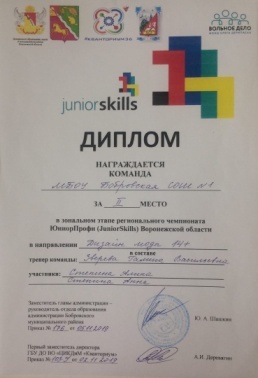 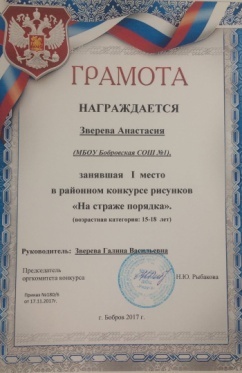 Результаты педагогической деятельности
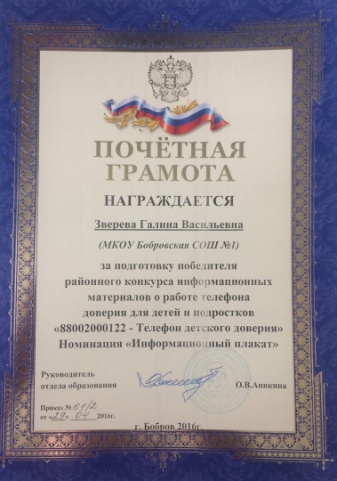 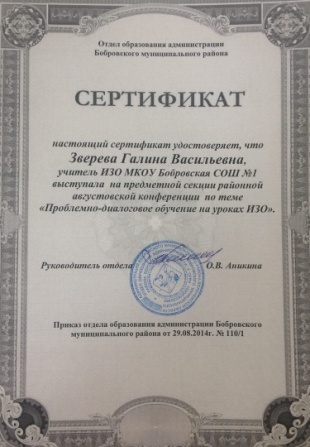 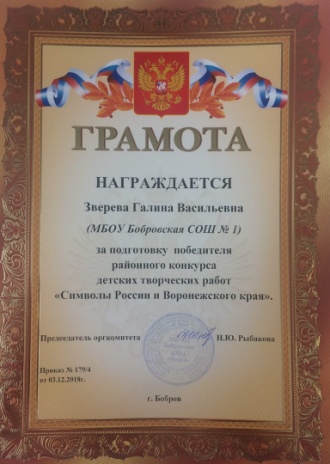 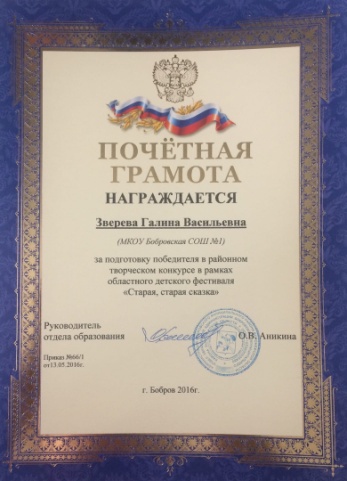 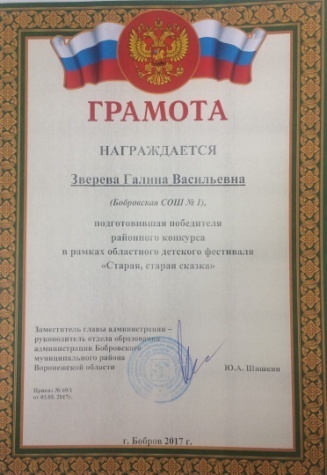 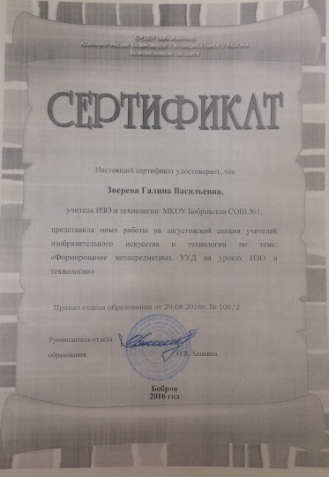 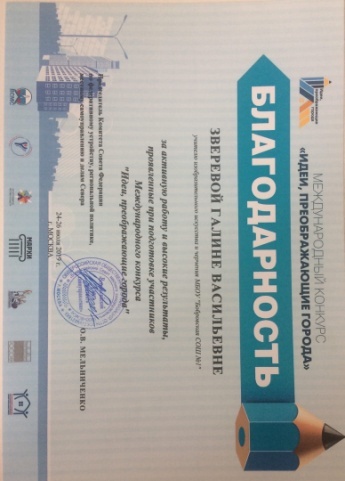 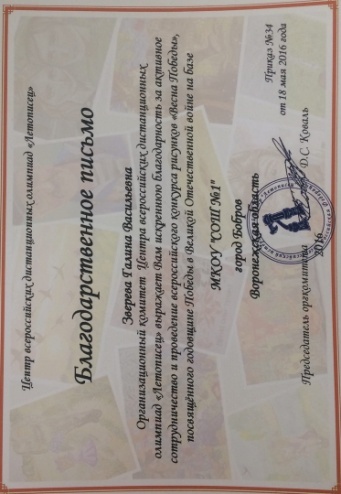 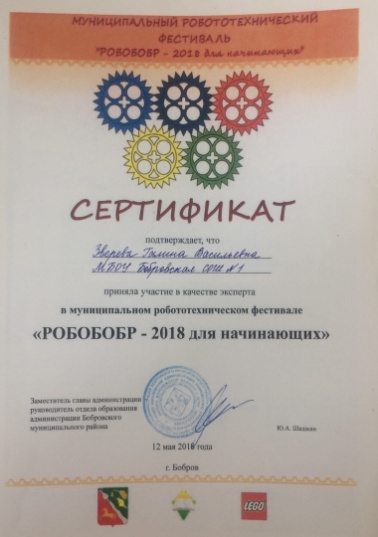 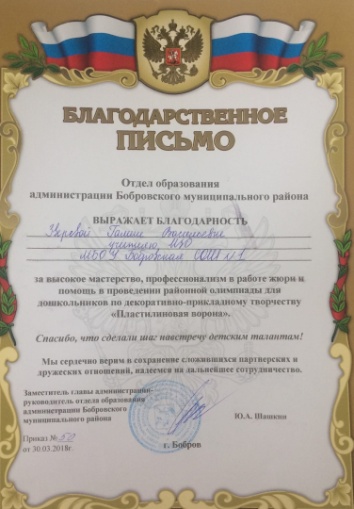 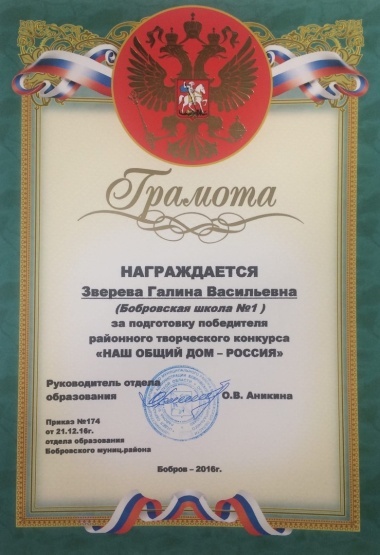 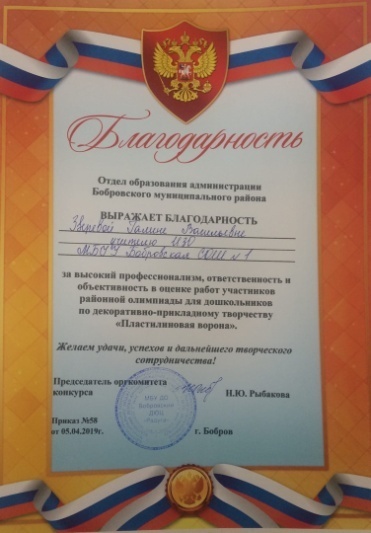 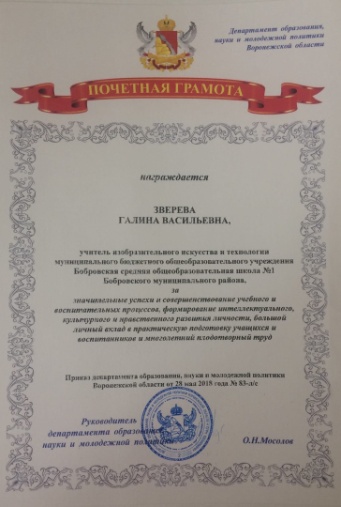